Практическая работа №1Тема: Изготовление сувенирной продукции из полимерной глины
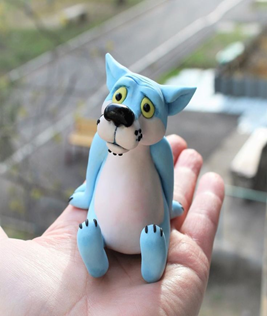 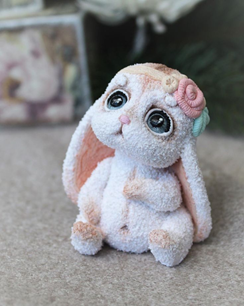 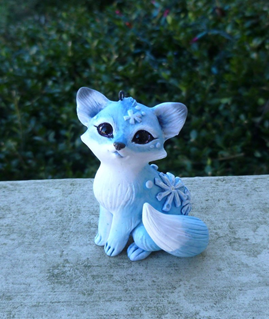 Цель работы: научиться правильности и последовательности изготовление сувенирной продукции из полимерной глины.
Практическая работа выполняется:- теоретическая часть выполняется в тетради для практических работ (тема, ход выполнения, зарисовка эскиза или приклеенная картинка, фото);-  практическая часть – выполнение фигуры из полимерной глины.Студент должен Знать: - технику работы с глиной;- принципы стилизации для создания декоративной скульптуры в оригинальном стиле;- правила техники  безопасности при данной работе.Уметь: правильно и последовательно выполнять сувенир в соответствии эскиза.
Задание для самостоятельной работы:
1 Изготовить полимерную глину в домашний условиях согласно инструкции (можно готовую).
2 Подбор варианта для изготовления сувенирной продукции из полимерной глины.
Способ получения полимерной глины:
250 мл клея ПВА и столько же кукурузного крахмала;
2 ст. ложки лимонного сока;
1 ст. ложка вазелина и такое же количество любого крема;
Пленка из полиэтилена;
Поверхность для вымешивания;
Миска и ложка для приготовления смеси.
Этих ингредиентов хватит для приготовления 350 граммов готового материала. Все составляющие, кроме крема, нужно смешать в подготовленной емкости и поставить на полминуты в микроволновую печь на максимальных оборотах. Крем нужен, чтобы смазать поверхность, на которой будет вымешиваться глина.
Лекционный материал
Сувени́р (франц. souvenir «воспоминание, память») — предмет, предназначенный напоминать о чём-то, например, о посещении страны, города, объекта культуры, мероприятия или  определенной даты.
Согласитесь, хорошо иметь напоминание, о каком-то приятном событии. Каждый такой сувенир имеет определенное значение. Сувениры могут иметь определенную функциональность и могут быть просто украшением интерьера.
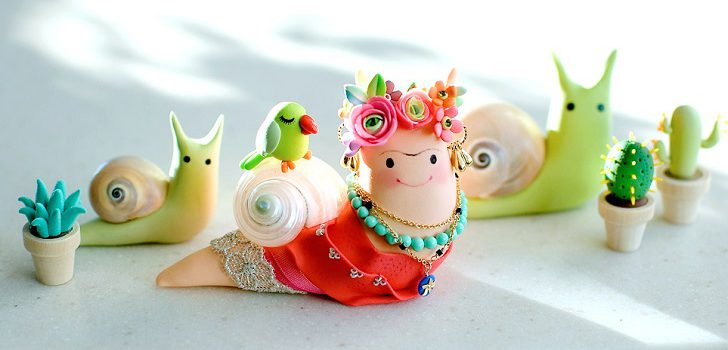 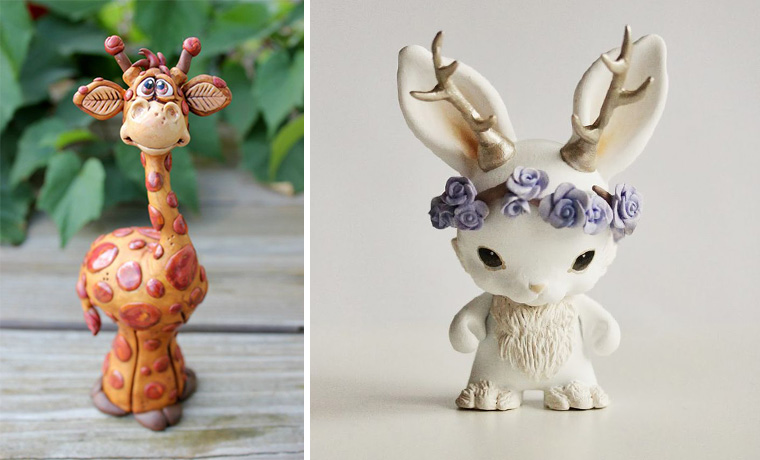 Функциональность предмета - набор возможностей (функций), которые предоставляет данный предмет или устройство 

Какую функциональность могут иметь сувениры?
Копилка, подставка, стаканчик, чашка, украшение.

Такие функциональные сувениры могут не только украсить ваш интерьер, но и пригодиться в быту.
Появление таких материалов, как полимерная глина, искусственный камень, литьевой пластик, эпоксидная смола  дали большие возможности современным мастерам малой пластики. Широкое распространение таких  материалов позволяет приобщиться к искусству даже людей далеких от творчества. При этом не только детей, но и взрослых.
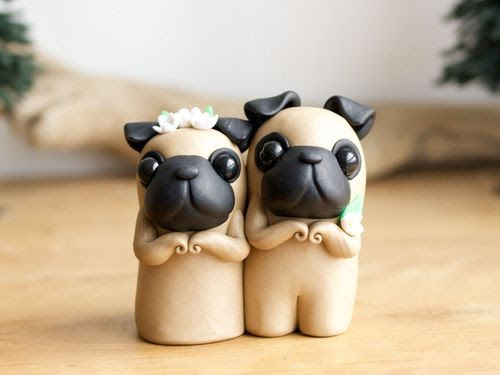 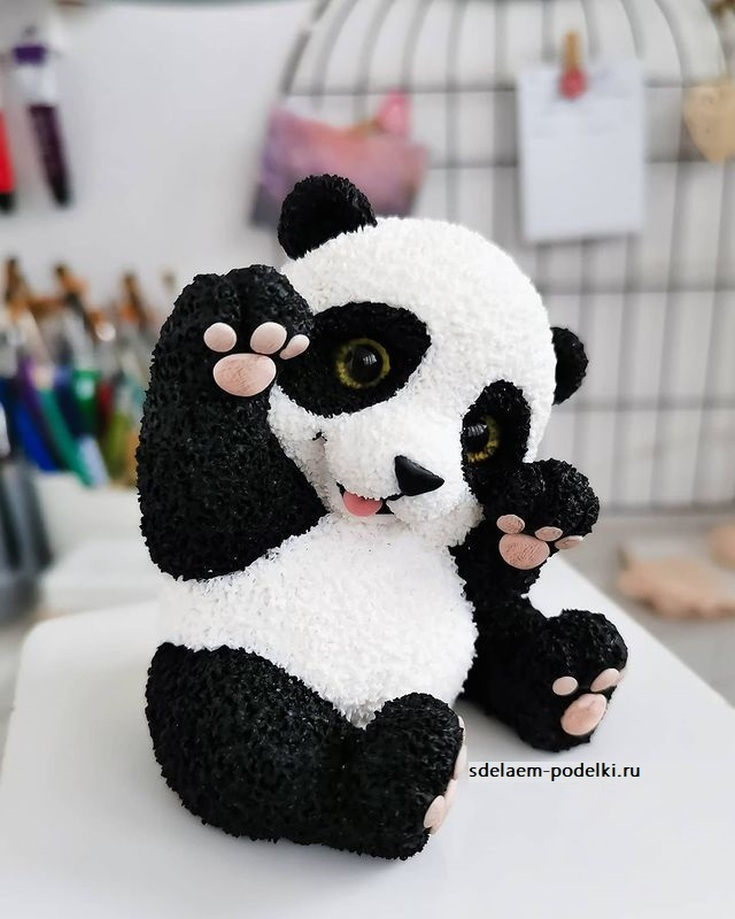 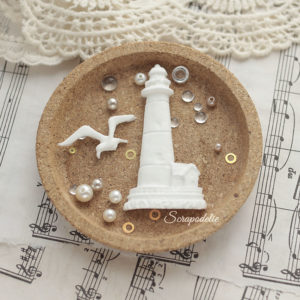 Создание сувенира из полимерной глины - создавать оригинальную скульптуру, применяя стилизацию образов животных. Первым этапом создания фигурки будет изготовление каркаса.Каркас — внутренняя несущая конструкция, состоящая из сочетания простых геометрических  элементов. Каркас — очень важная часть изготовления скульптуры, он определяет пропорции, дает прочность всей конструкции, и поэтому должен быть выполнен тщательно.Для изготовления каркаса применяется обычная пищевая фольга. Свойства фольги позволяют задавать различные формы будущей скульптуре.Каждый студент проводит поэтапное выполнение фигурки из полимерной глины, с применением каркаса из пищевой фольги.
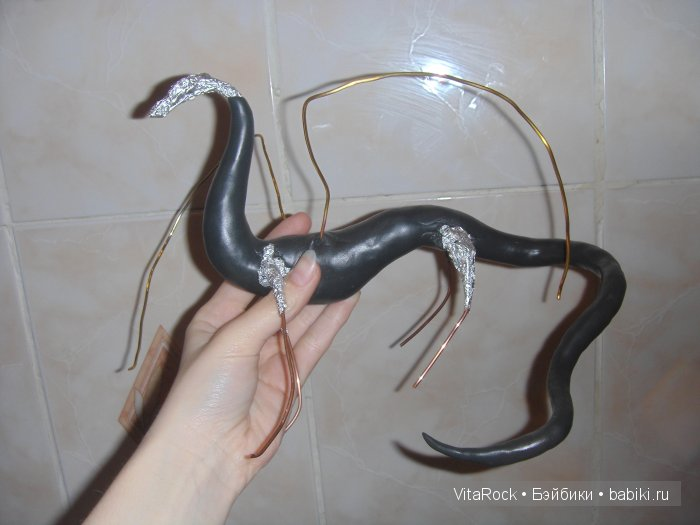 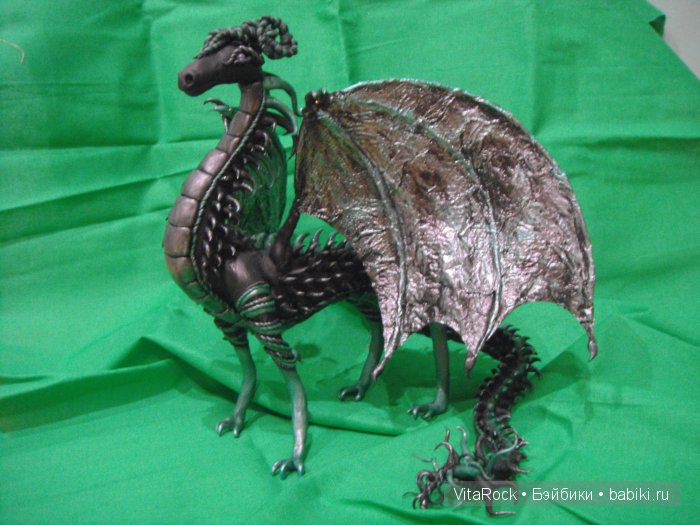 По мере изготовления скульптуры выставляются  на общий стенд.
Каждый студент показывает и защищает свою работу.
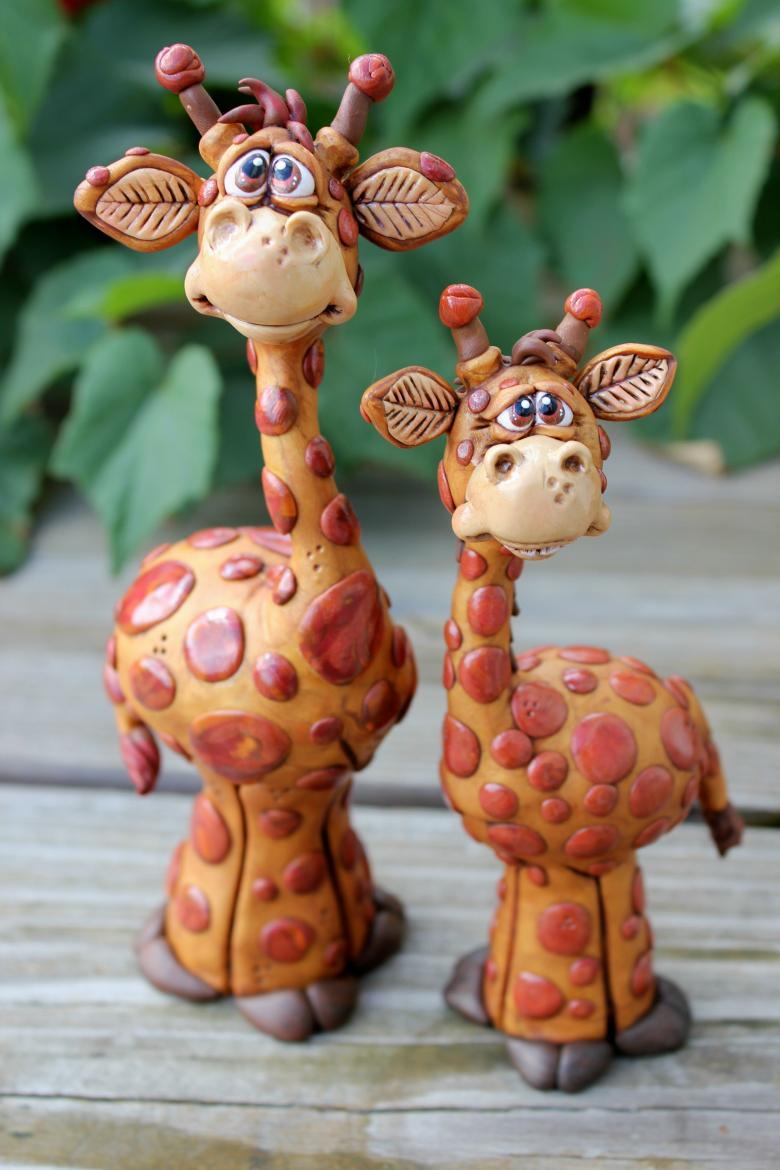 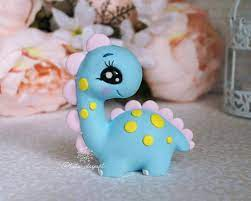 Варианты работ
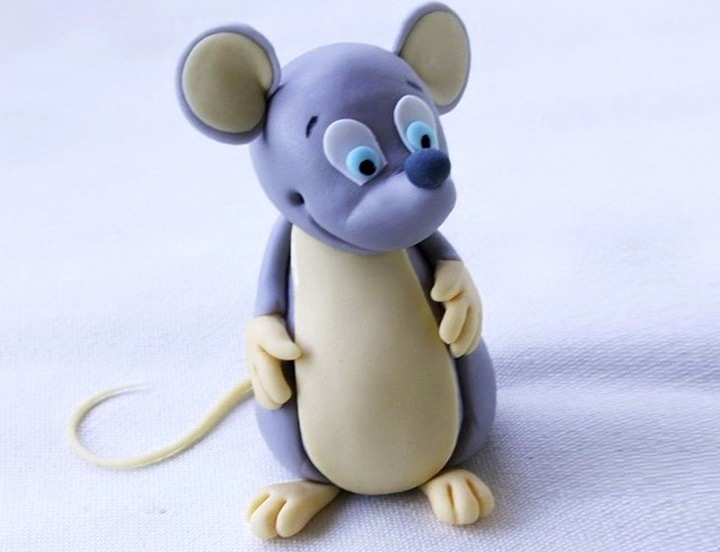 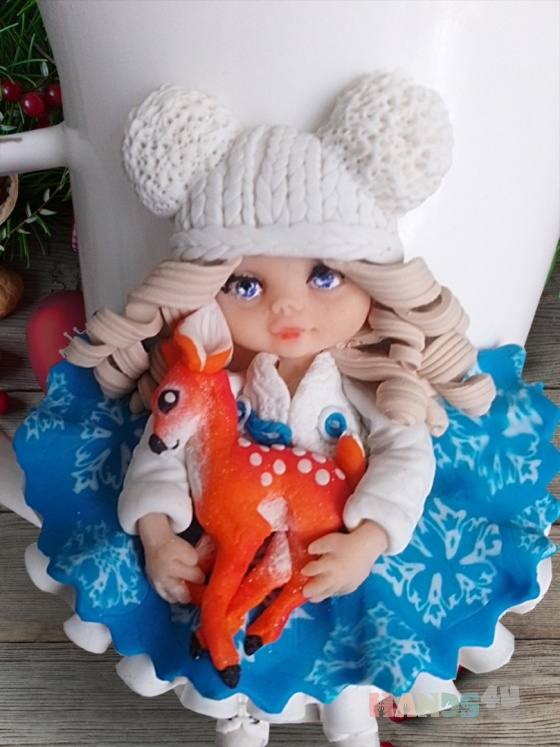 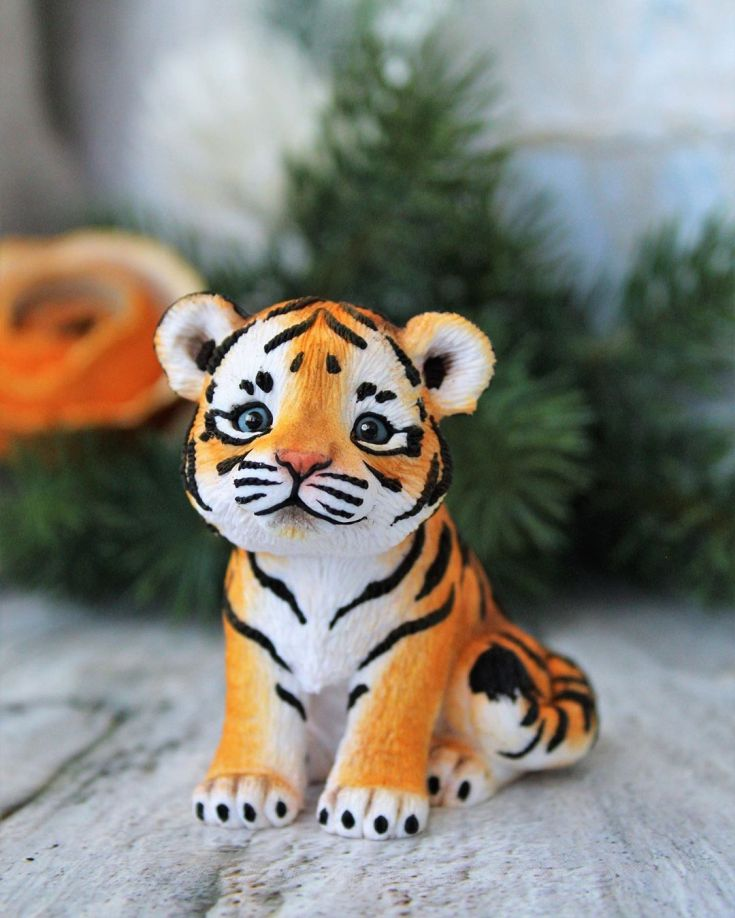 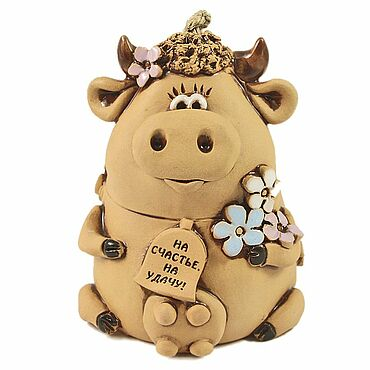 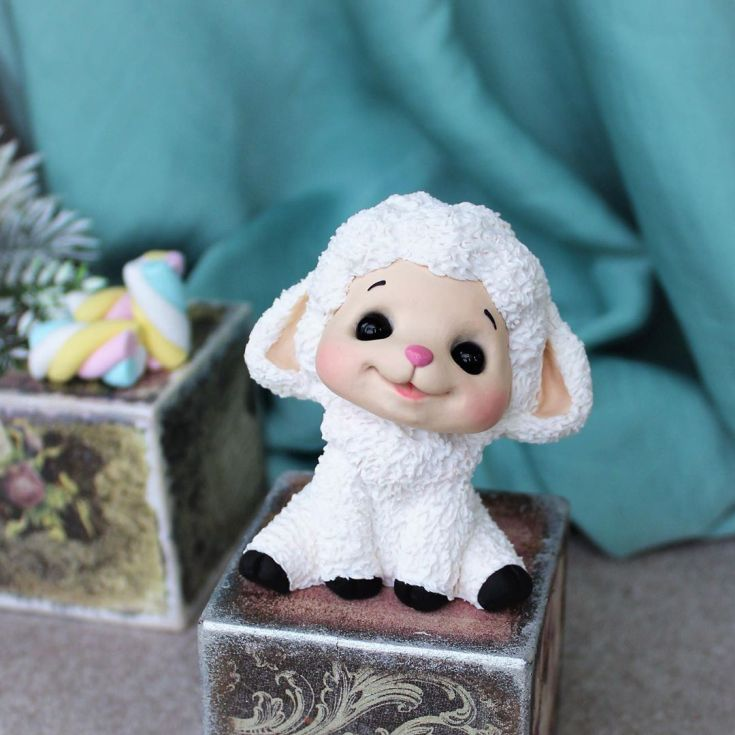 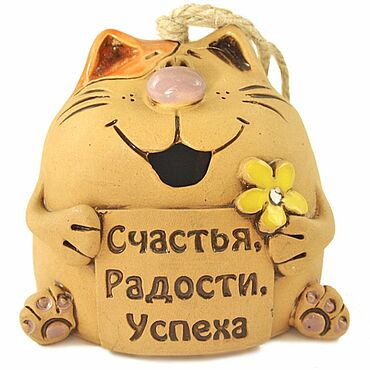 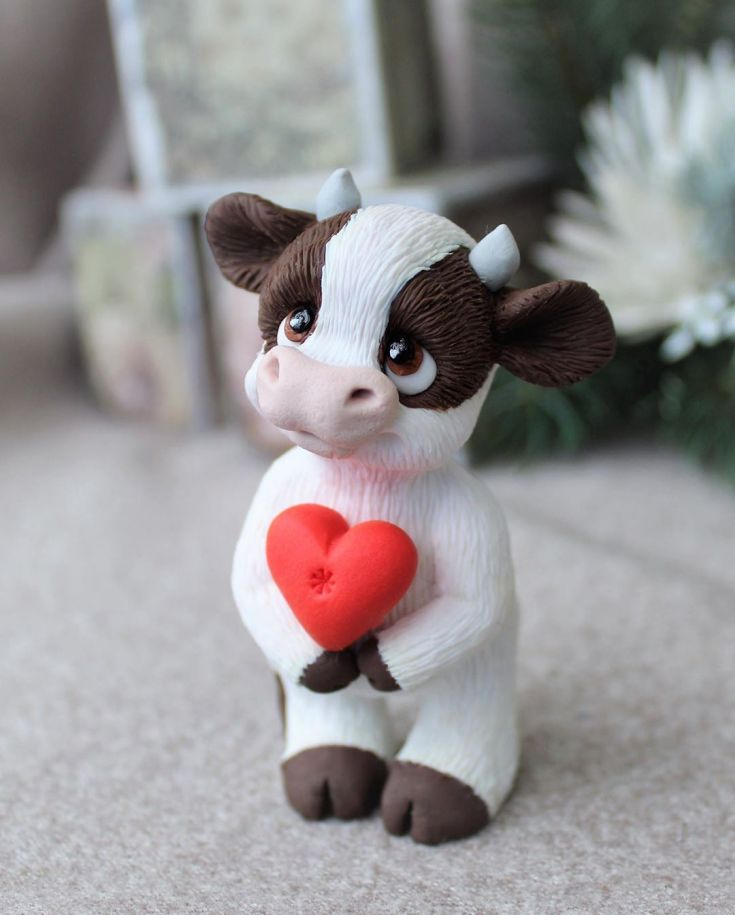